Изготовление игольницы
Габова В.К. учитель трудового обучения КГКСКОУ СКОШ №3 г. Комсомольск-на-Амуре
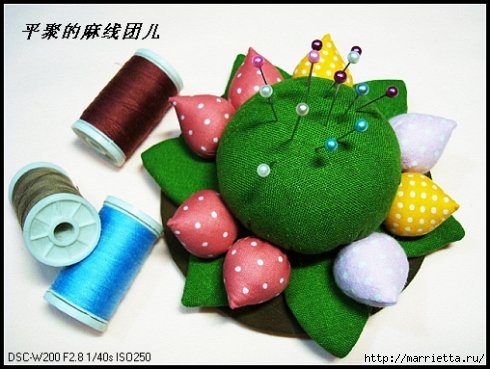 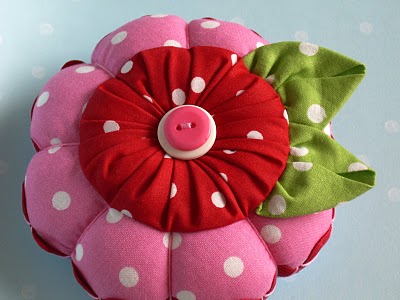 .
В ней хранятся мелочи-
Те,что очень колкие.
У одних- на гвоздике,
У меня на полке – же. 
Мастерят умелые
Школьники и школьницы 
Мягкие игольницы.
Инструменты и материалы
Ножницы
Игла
Колышек
Ткань
Синтепон
Нитки
Клей
Диск
намелка
Обвести на ткани по выкройке основную деталь игольницы
(2 детали)
раскрой
Раскроить с припусками на швы
Сметать  и стачать детали, отступая от среза на 07-1см.
Оставить отверстие 2см.
В начале и конце строчки сделать закрепки.
набивает заготовку синтепоном
При работе используем приспособление-колышек
Отверстие зашиваем косым стежком.
Разметка заготовки на сектора
При помощи ниток разделить заготовку на 2 детали, затем на 4 детали 
На 6 и 8 деталей, закрепляя нитку в центре игольницы
Заготовка деталей для отделки игольницы
Раскроить листики,  черешки из фетра

   Заготовить 
  основание под                     игольницу.
.
Наклеить в середину игольницы листики, черешок.
Наклеить на диск ткань уравнивая срезы 
Отделка игольницы
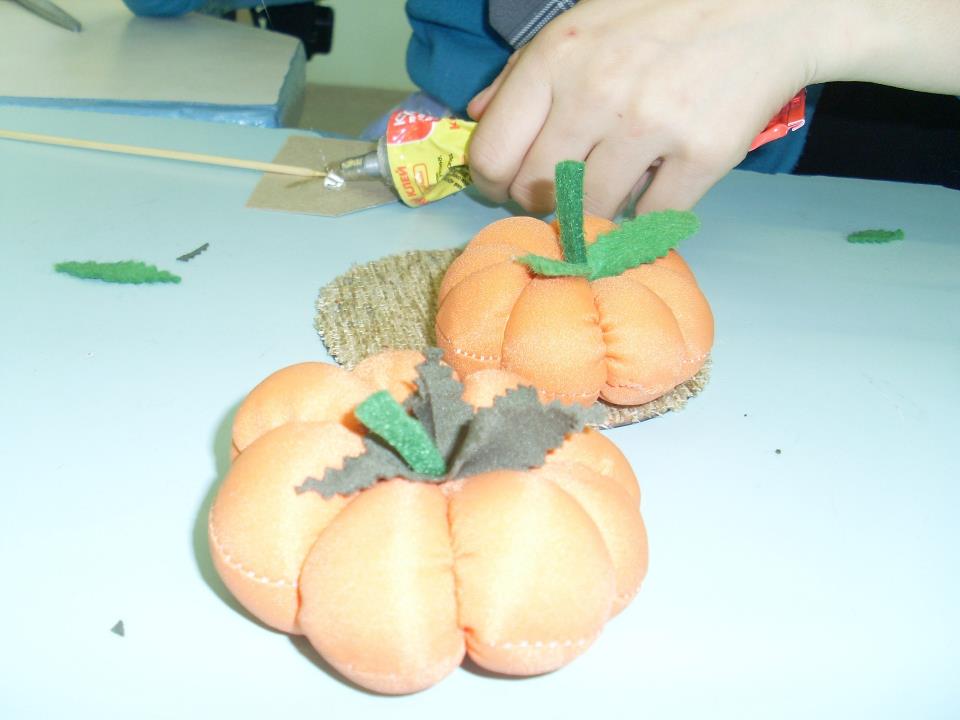 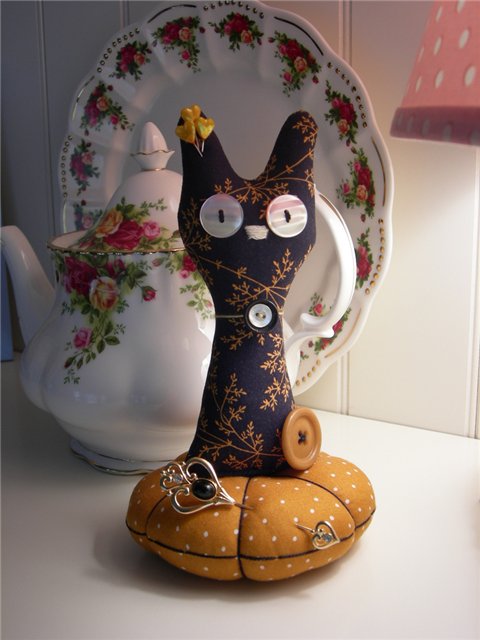 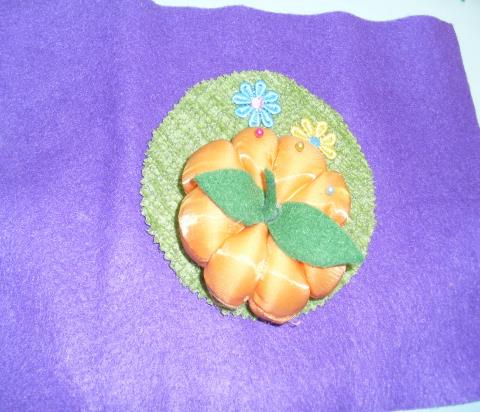 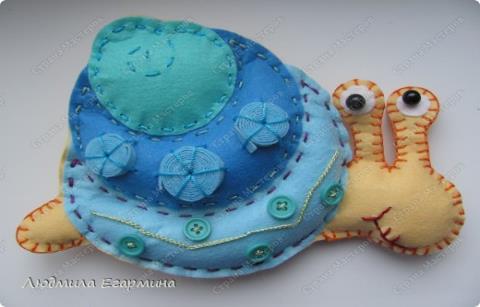